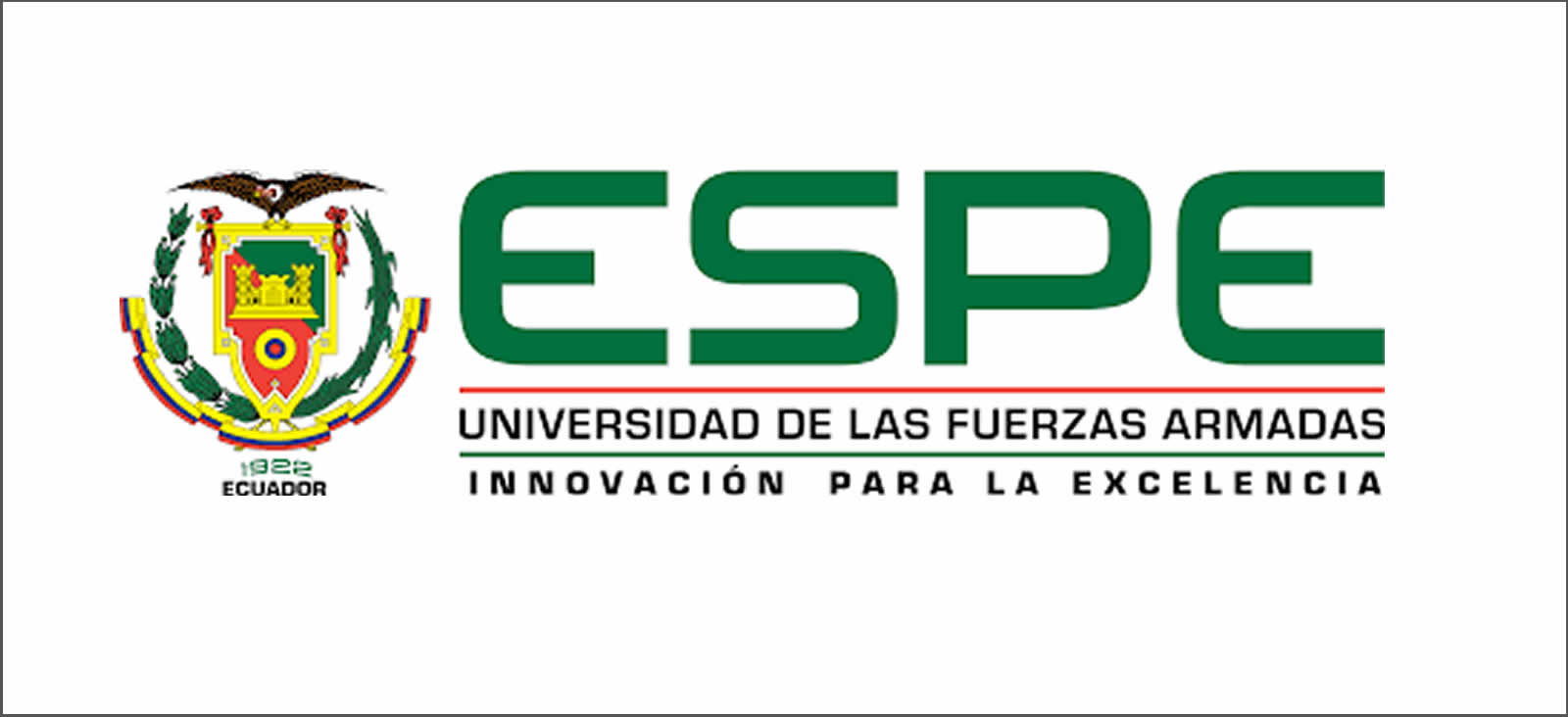 DEPARTAMENTO DE CIENCIAS ECONÓMICAS ADMINISTRATIVAS Y DE COMERCIO

TESIS PREVIO A LA OBTENCIÓN DEL TÍTULO DE:
INGENIERO EN  MERCADOTECNIA


“INCIDENCIA DEL MARKETING AMBIENTAL COMO PROBLEMA SOCIAL EN LAS ZONAS DE INFLUENCIA TURÍSTICA DE LOS CANTONES MEJÍA Y RUMIÑAHUI”
AUTORAS:    JOHANNA MAGDALENA PAUCAR MOROMENACHO 
         GABRIELA ALEJANDRA SÁNCHEZ NACIMBA
PRESENTACIÓN DE CAPÍTULOS
CAPÍTULO I……..........TEORÍA DE SOPORTE Y MARCO REFERENCIAL
CAPÍTULO II……………………………...…….ESTUDIO DE MERCADO
CAPÍTULO III…………...…………………………….ESTUDIO TÉCNICO
CAPÍTULO IV………………………………….…………….ESTRATEGIAS
CAPÍTULO V………………...CONCLUSIONES Y RECOMENDACIONES
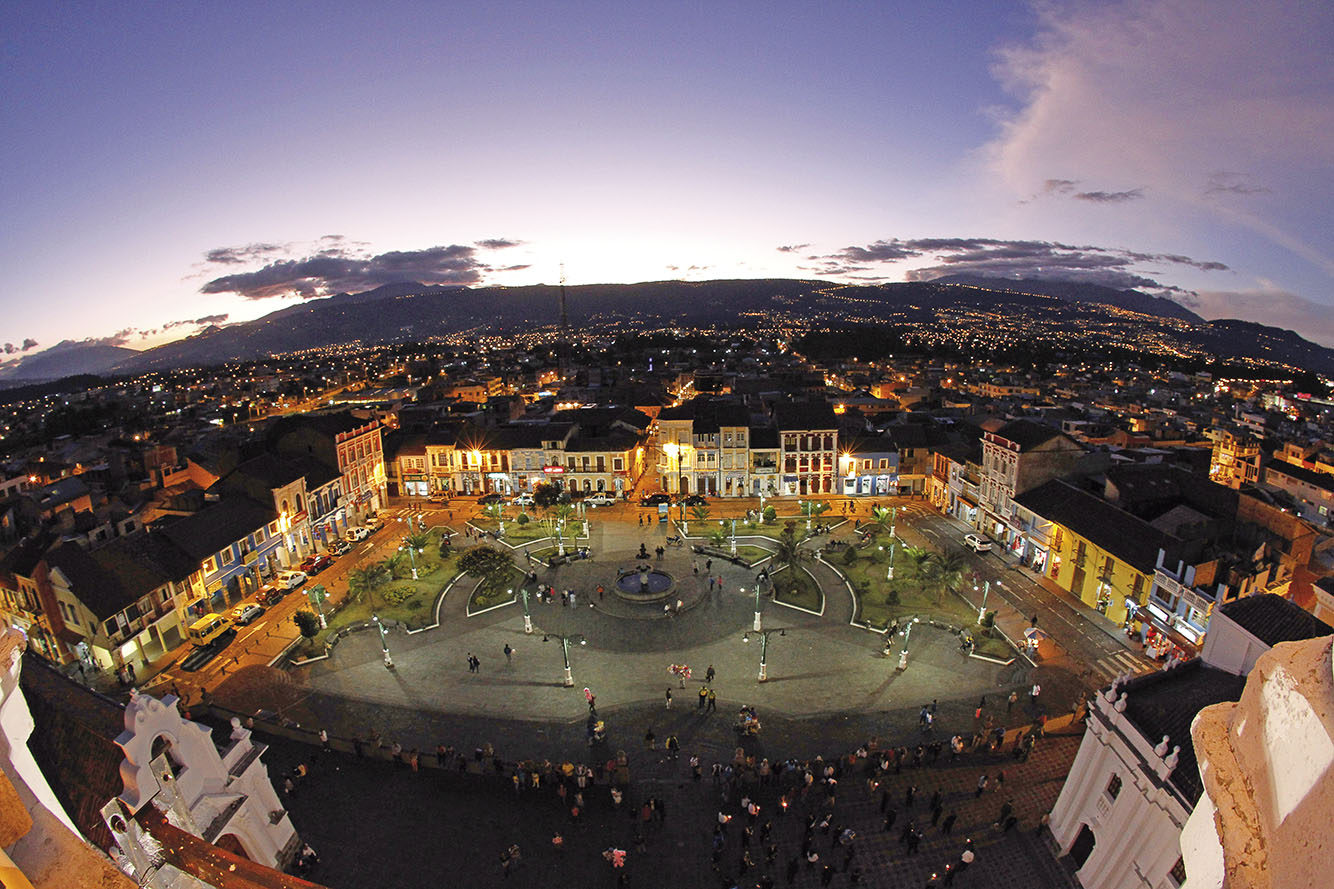 CAPÍTULO I
Centro Histórico del cantón Rumiñahui
INGENIERÍA EN MERCADOTECNIA
CAPÍTULO I
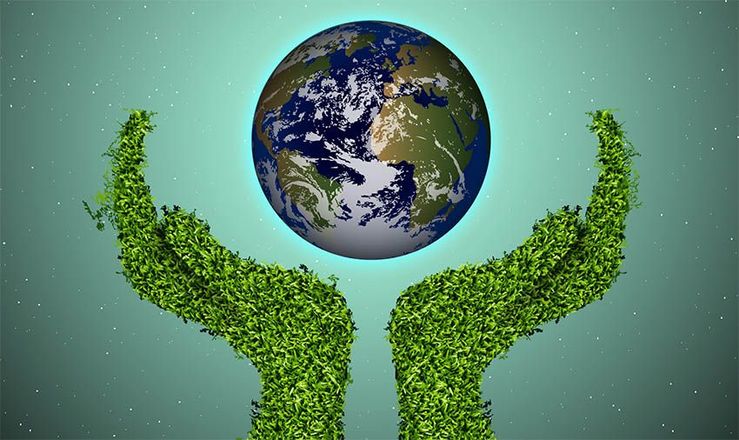 Antecedentes
INGENIERÍA EN MERCADOTECNIA
CAPÍTULO I
Marco Teórico
Marketing ambiental
Objetivos
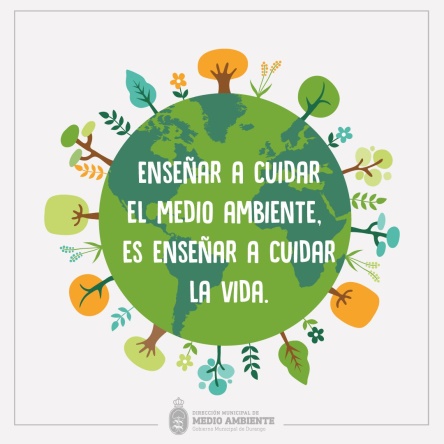 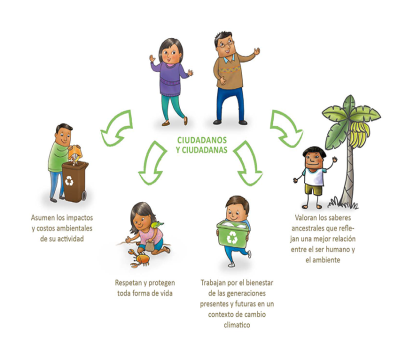 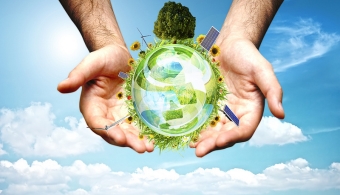 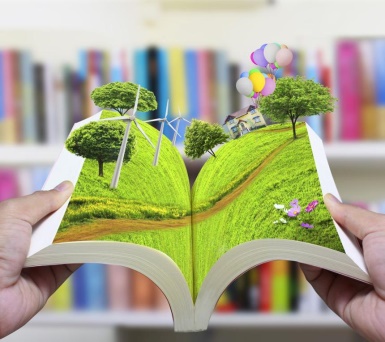 INGENIERÍA EN MERCADOTECNIA
CAPÍTULO I
Marco Teórico
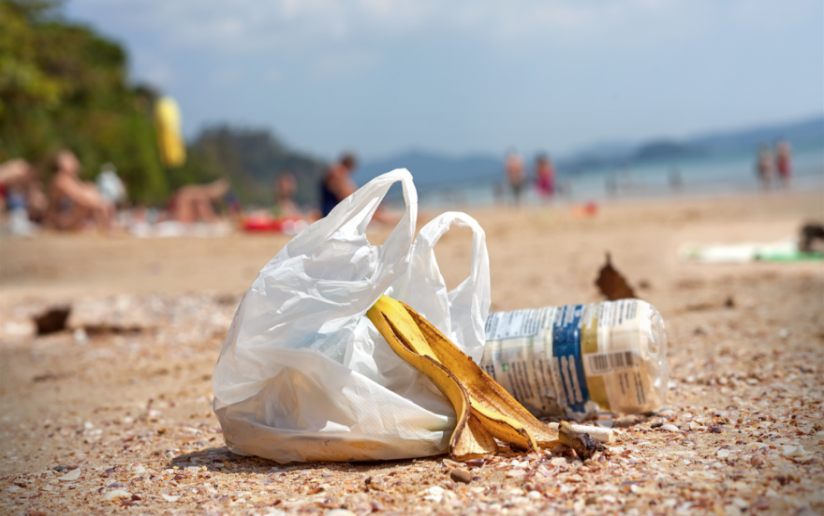 PROBLEMA SOCIAL
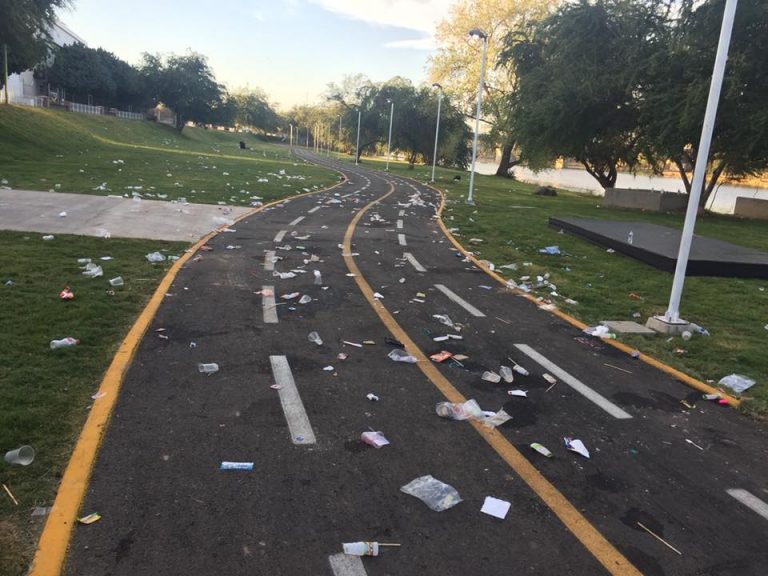 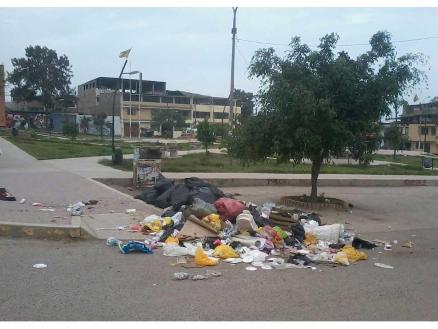 INGENIERÍA EN MERCADOTECNIA
CAPÍTULO I
ARTÍCULOS CIENTÍFICOS
INGENIERÍA EN MERCADOTECNIA
CAPÍTULO I
MARKETING AMBIENTAL EN ZONAS DE INFLUENCIA TURÍSTICA
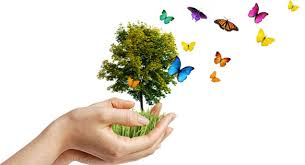 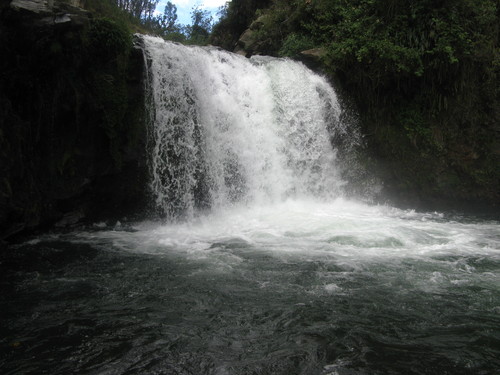 CAPÍTULO II
CASCADA EL MOLINUCO
INGENIERÍA EN MERCADOTECNIA
CAPÍTULO II
Fase Cualitativa
INGENIERÍA EN MERCADOTECNIA
CAPÍTULO II
Fase Cualitativa
Conocer la incidencia
Ley de Gestión Ambiental
Mala relación entre el humano y la naturaleza
[Speaker Notes: Art. 2.- La gestión ambiental se sujeta a los principios de solidaridad, corresponsabilidad, cooperación, coordinación, reciclaje y reutilización de desechos, utilización de tecnologías alternativas ambientalmente sustentables 
Art. 23.- La evaluación del impacto ambiental comprenderá: a) La estimación de los efectos causados a la población humana, la biodiversidad, el suelo, el aire, el agua, el paisaje y la estructura y función de los ecosistemas presentes en el área afectada; b) Las condiciones de tranquilidad públicas, tales como: ruido, vibraciones, olores, emisiones luminosas, cambios térmicos y cualquier otro perjuicio ambiental derivado de su ejecución; y, c) La incidencia que el proyecto, obra o actividad tendrá en los elementos que componen el patrimonio histórico, escénico y cultural]
INGENIERÍA EN MERCADOTECNIA
CAPÍTULO II
Fase Cualitativa
Objetivo general
Objetivos específicos
Conocer la incidencia del marketing ambiental en las zonas de influencia turística, por la escasa cultura ambiental de los habitantes y turistas de los cantones Mejía y Rumiñahui.
1.Determinar el grado de satisfacción de los turistas nacionales y extranjeros en las zonas de influencia turística.
Determinar la frecuencia de visita de los turistas 
Conocer los lugares más visitados por parte de la demanda turística.
Determinar las preferencias de la actividad turística que realizan 
Conocer la gestión comunicacional del GAD de Mejía y Rumiñahui.
Hipótesis
H0: Si, el 51% de los visitantes de los cantones Mejía y Rumiñahui tienen cultura ambientalista 
H1: El 51% de los visitantes de los cantones Mejía y Rumiñahui no tienen cultura ambientalista
CAPÍTULO II
INGENIERÍA EN MERCADOTECNIA
CAPÍTULO II
Fase Metodológica
Encuesta
Investigación Descriptiva
Cuantitativa
TIPOS DE INVESTIGACIÓN
Entrevista no estructurada
Investigación exploratoria
Cualitativa
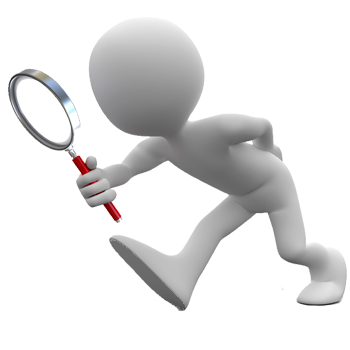 TÉCNICAS DE MUESTREO
Muestreo estratificado
Técnica de muestreo probabilístico
INGENIERÍA EN MERCADOTECNIA
CAPÍTULO II
Fase Metodológica
TAMAÑO DE LA MUESTRA
Z = Margen de confiabilidad (expresado en deviación estándar)
P = Probabilidad a Favor (ocurrencia del evento)
Q = Probabilidad en Contra (no ocurrencia del evento)
e = Error de Estimación (máximo error permisible por unidad)
n = Tamaño de la Muestra
354
INGENIERÍA EN MERCADOTECNIA
CAPÍTULO II
Trabajo de Campo
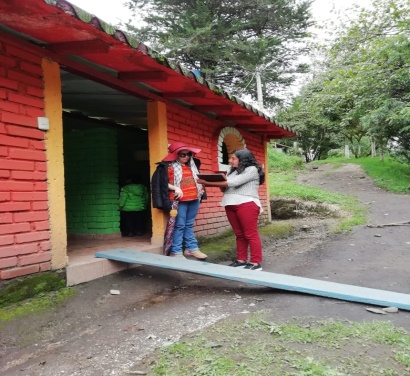 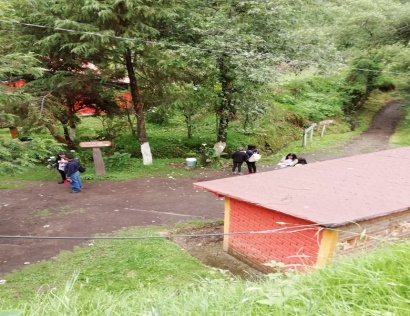 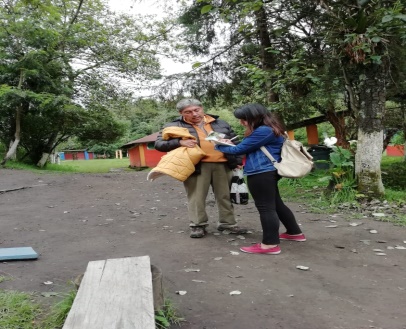 INGENIERÍA EN MERCADOTECNIA
CAPÍTULO II
Análisis Univariado
Cuando usted acude a las zonas turísticas, ¿En qué nivel calificaría el grado de limpieza e higiene del sitio que usted visita?
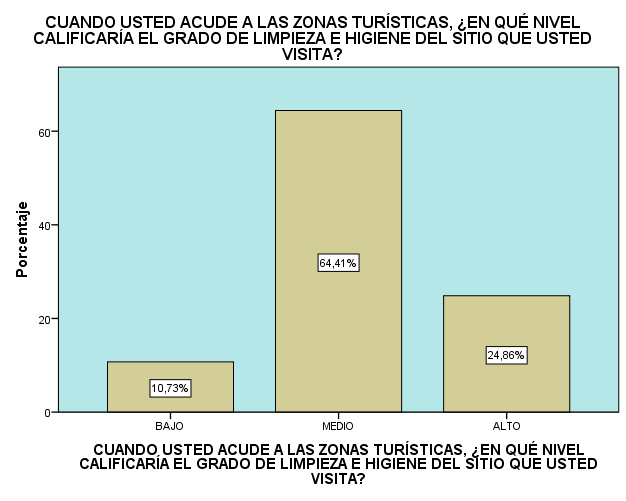 INGENIERÍA EN MERCADOTECNIA
CAPÍTULO II
Análisis Univariado
Cuando usted acude a zonas turísticas y eventos culturales propios del cantón, ¿Cuáles son los residuos más habituales que usted ha percibido?
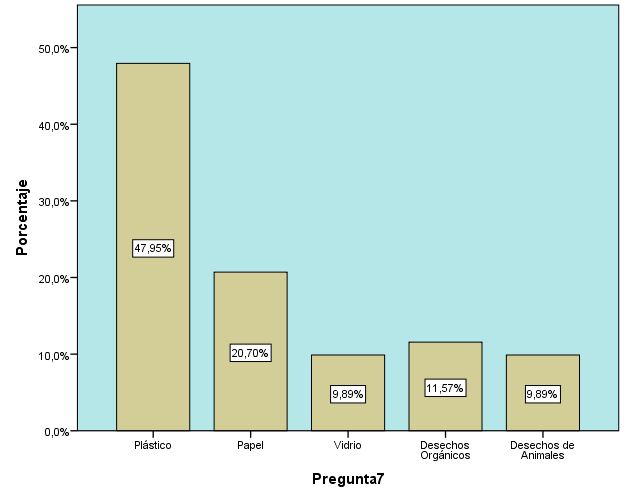 INGENIERÍA EN MERCADOTECNIA
CAPÍTULO II
Análisis Bivariado: Crosstabs
¿Cuál de las siguientes consideraciones cree usted que generan mayor desecho de residuos en la vía pública? * Cuando usted acude a zonas turísticas y eventos culturales propios de cantón ¿Cuáles son los residuos más habituales que usted ha percibido?
INGENIERÍA EN MERCADOTECNIA
CAPÍTULO II
Análisis Bivariado: Anova
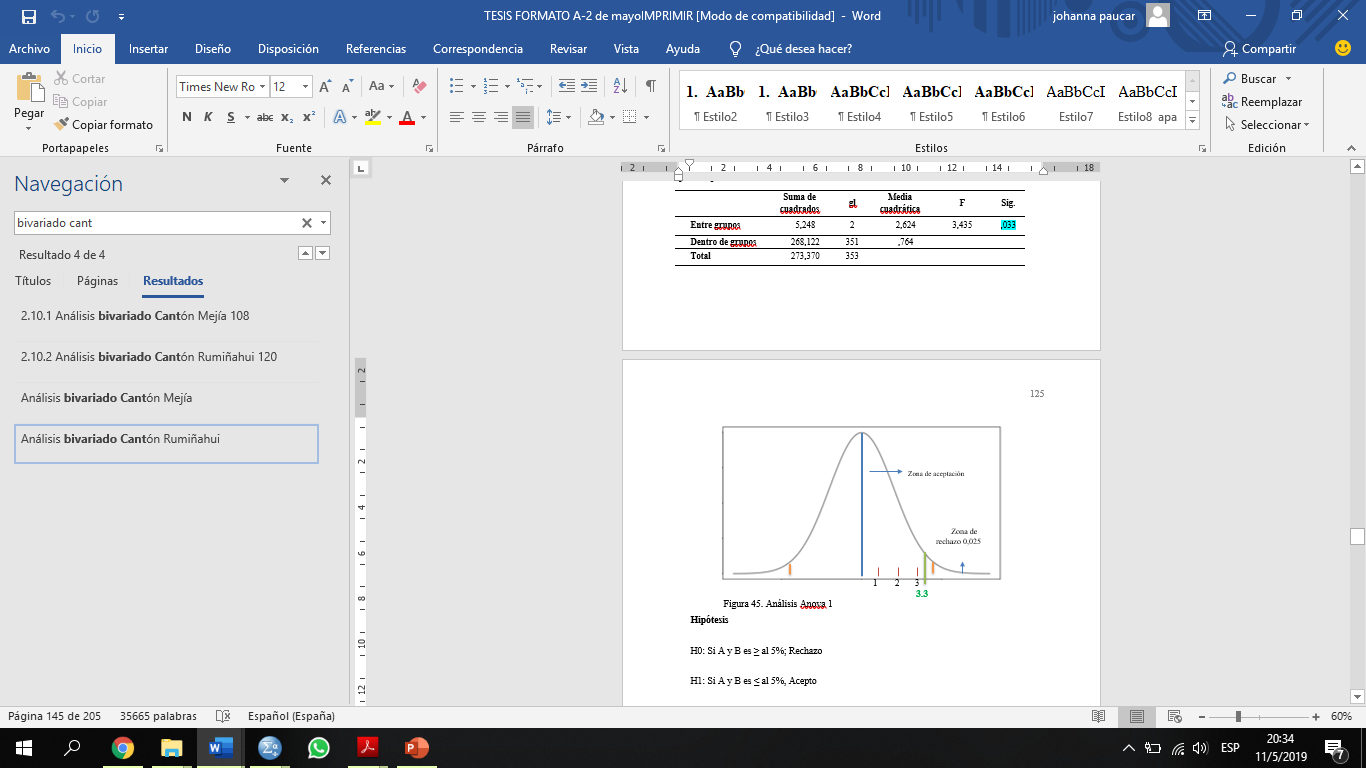 Hipótesis
H0: Si A y B es ≥ al 5%; Rechazo
H1: Si A y B es ≤ al 5%, Acepto
A: Cuánto dinero destina para recoger los desperdicios que usted genera cuando realiza turismo 
B: Cuándo usted mira a alguien que bota residuos en la calle o contamina la vía pública ¿cómo actúa?
Una vez realizado el cruce entre las preguntas Encontramos una diferencia significativa en la zona de aceptación, con un nivel de significación de 3,3 por con siguiente el valor de significancia es de 0.033 < 0,05 por consiguiente acepto mi hipótesis alternativa, es decir que si hay relación en estas dos variables de estudio
INGENIERÍA EN MERCADOTECNIA
CAPÍTULO II
Análisis Bivariado: Correlación
Rangos de correlación
 0,00 a  0,19 = No existe correlación
 0,20 a  0,39 = Baja correlación
 0,50 a  0,79 = Mediana correlación
 0,80 a  1,00 = Alta correlación
De acuerdo a la correlación de Pearson (0,139) indicia que no que existe relación entre las variables, es decir que la mayoría de las personas dejan su basura en el lugar que visitaron, independientemente si existe o no basureros, razón por la cual se ensucia el lugar y peor aún si esta persona no actúa cuando mira que alguien bota basura.
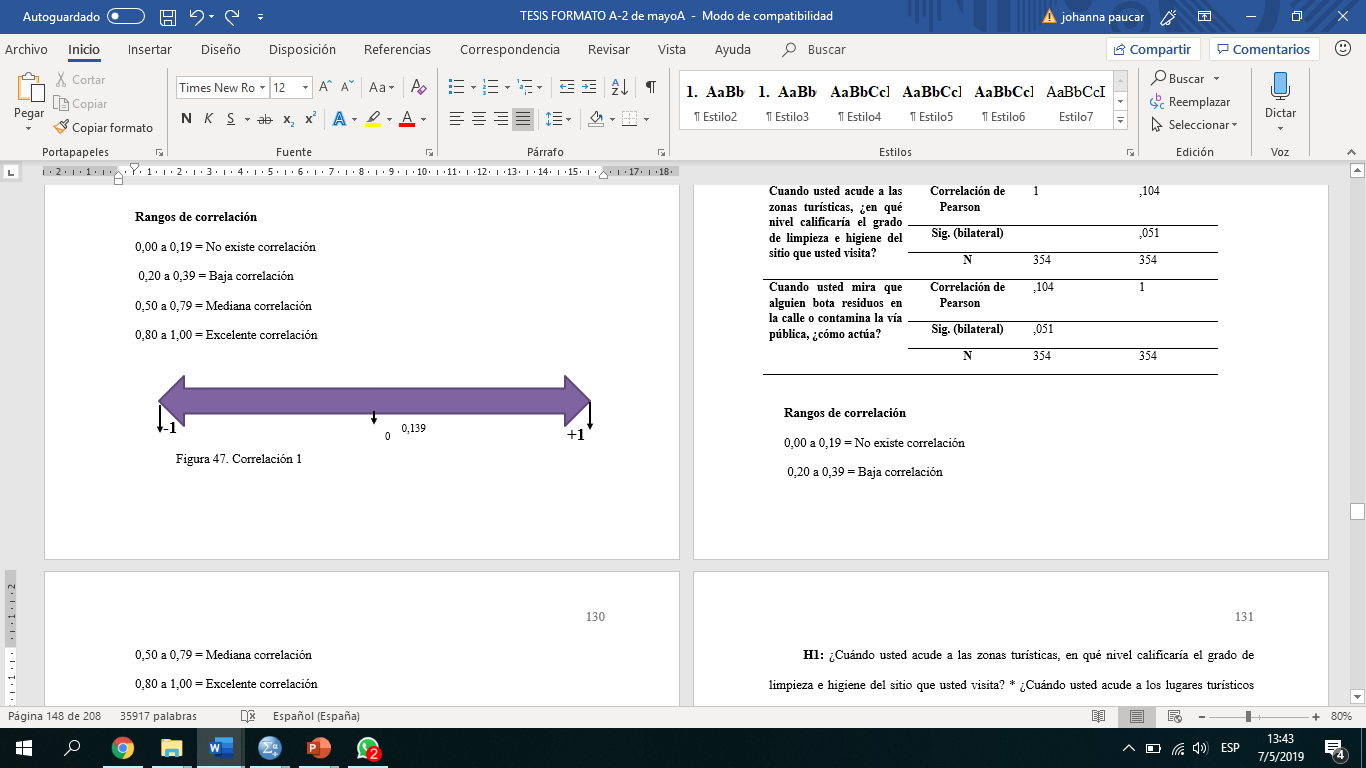 INGENIERÍA EN MERCADOTECNIA
CAPÍTULO II
Análisis Bivariado: Chi Cuadrado
A; B; y C
Zona de aceptación
Hipótesis
Ho: Si A , B y C es > 5%  rechazo
H1: Si A , B y C es < 5% acepto
Determina que si hay asociación y relación entre las tres variables de estudio 
De acuerdo con el cálculo del nivel de significancia de (0,000) es menor al 5% se determina la aceptación de la hipótesis alternativa. Lo que permite afirmar que si existe relación y asociación entre las 3 variables de estudio.
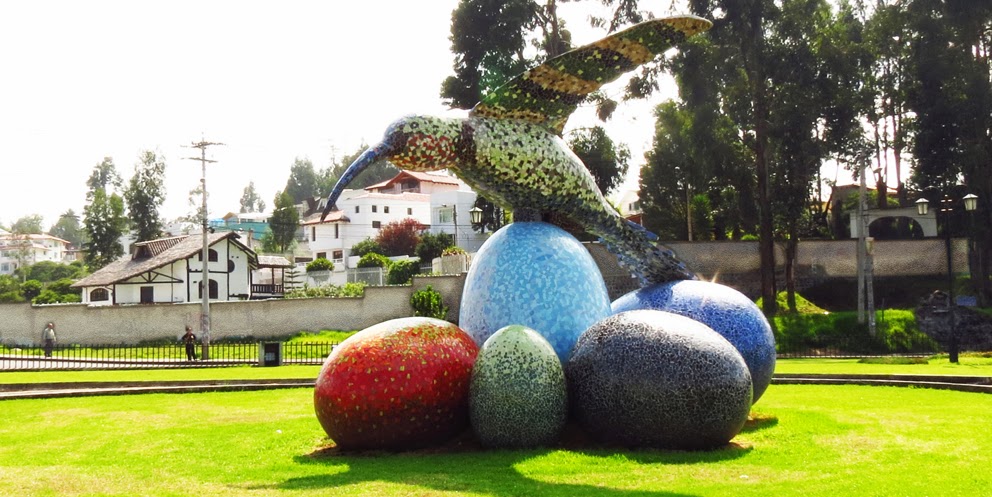 CAPÍTULO III
Monumento 
“el colibrí”
CAPÍTULO III
INGENIERÍA EN MERCADOTECNIA
CAPÍTULO III
Estudio Técnico
MARKETING AMBIENTAL
Es fundamental para los lugares turísticos del cantón, debido a que:
Proceso de realizar turismo
INGENIERÍA EN MERCADOTECNIA
CAPÍTULO III
¿Qué actividades realizará?
¿Qué lugar visita?
¿En qué lugar va a comer?
¿Qué atractivo turístico visita?
SI
SI
SI
Actividades recreacionales
Come en el sitio
Monumentos
Cantón Mejía
Parques
Cantón Rumiñahui
SI
Lleva su propio comida
Degustación de comida típica
Centro Histórico
Ruta del Tren
¿Qué hace con los desperdicios?
Cascadas
SI
Reservas ecológicas
¿En base a la imagen ambiental percibida vuelve a visitar el sitio?
Recomienda el lugar
SI
SI
Guarda y los bota en el basurero más cercano
NO
SI
SI
No
Deja los desperdicios en el sitio
INGENIERÍA EN MERCADOTECNIA
CAPÍTULO IV
CAPÍTULO IV
Estrategia
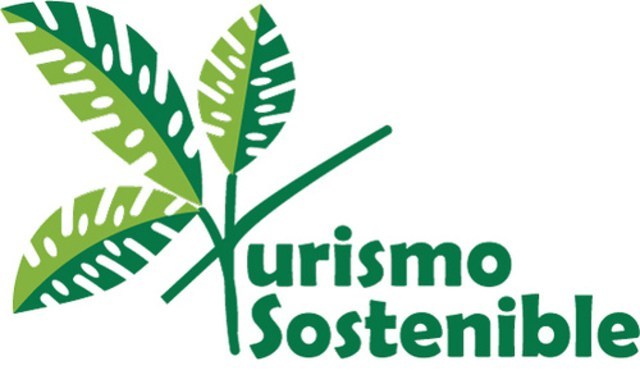 Desarrollo de una actividad recreacional responsable, que integra ejes importantes como:
Conservar los recursos naturales y culturales
Sostener el bienestar local asegurando una viabilidad económica y 
Sensibilizar a través de educación e interpretación ambiental

Establecer un equilibrio adecuado para garantizar la sostenibilidad a largo plazo
(Organización Mundial del Turismo)
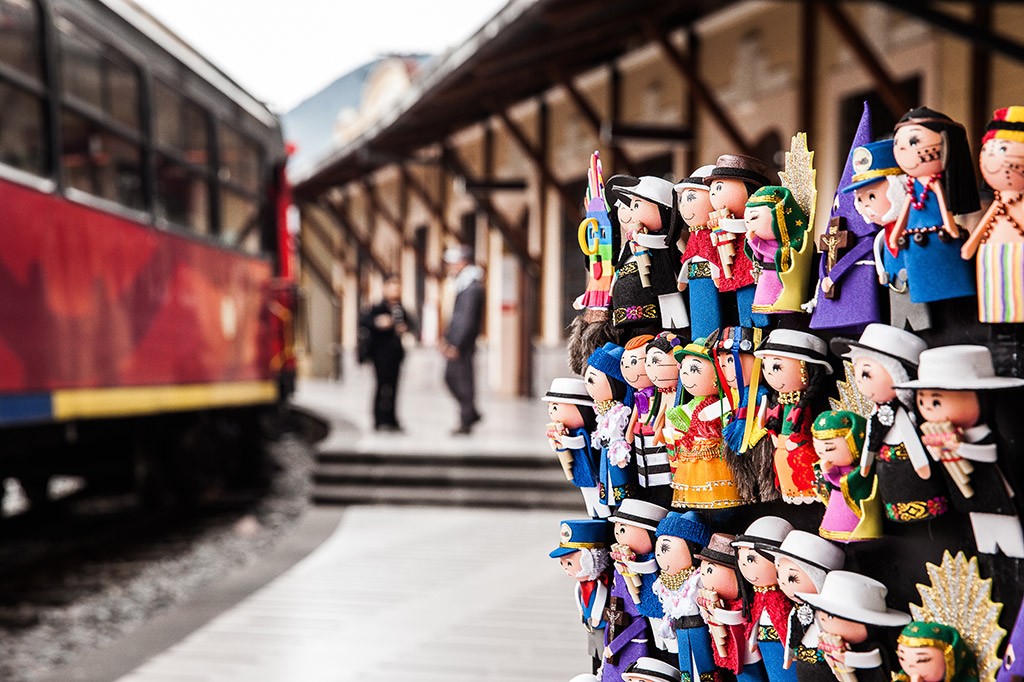 CAPÍTULO IV
ESTACIÓN DEL TREN
ALOASÍ
INGENIERÍA EN MERCADOTECNIA
CAPÍTULO IV
PASOS
Método GAP
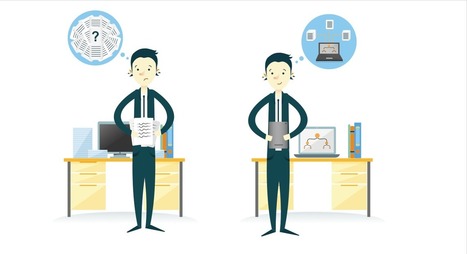 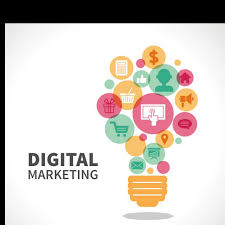 CAPÍTULO IV
INGENIERÍA EN MERCADOTECNIA
CAPÍTULO IV
Propuesta
Plan de comunicación Medio Ambiental con enfoque en el sector turístico en los cantones Mejía y Rumiñahui.
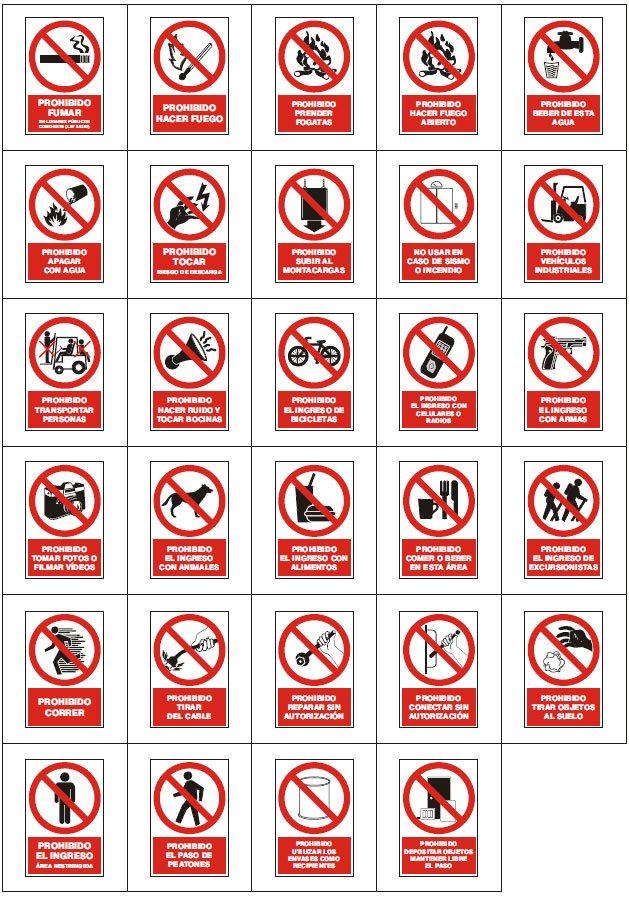 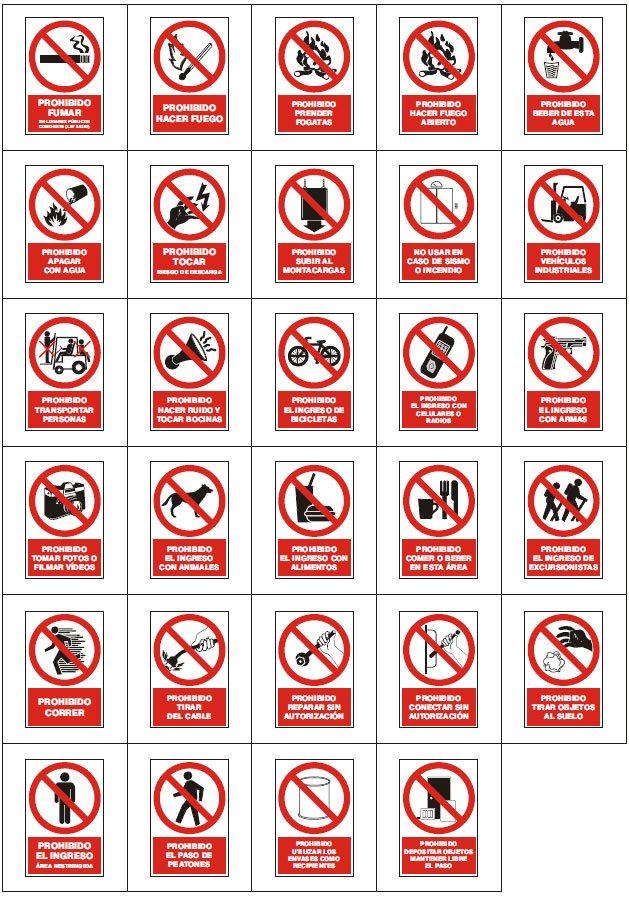 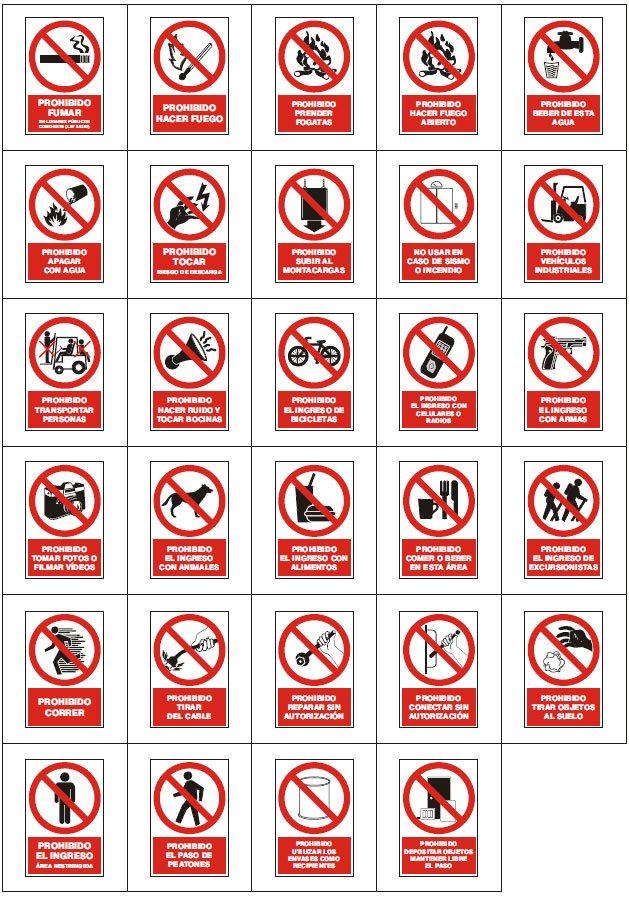 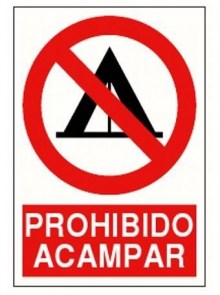 Actividades
Difusión de buenas prácticas ambientales en las zonas de afluencia turística.

Difusión de buenas prácticas ambientales en redes sociales, Revista “Rumiñahui y su Gente” y a radio “Acción Social Mejía”

Colocación de vallas publicitarias.
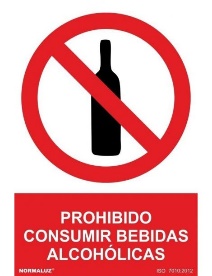 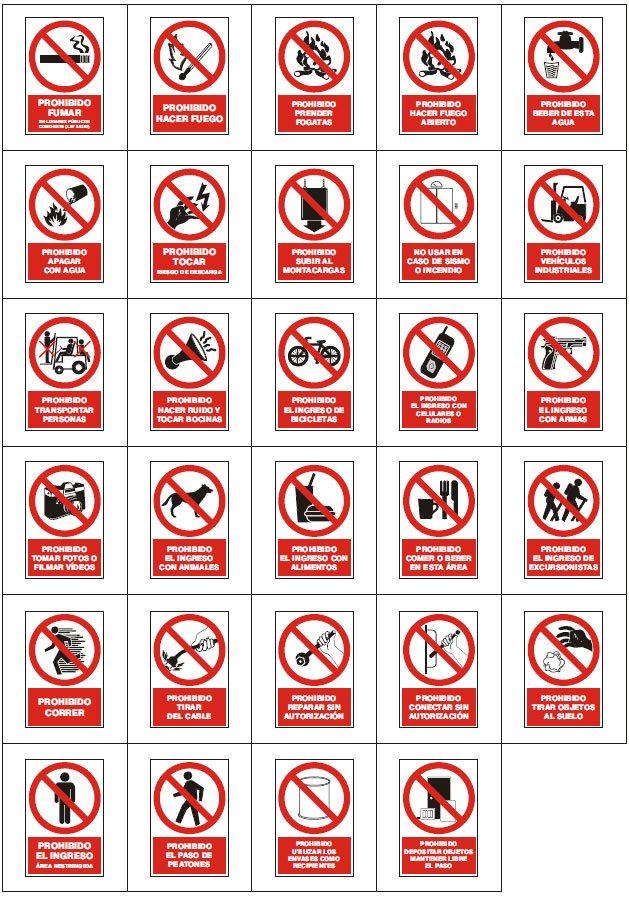 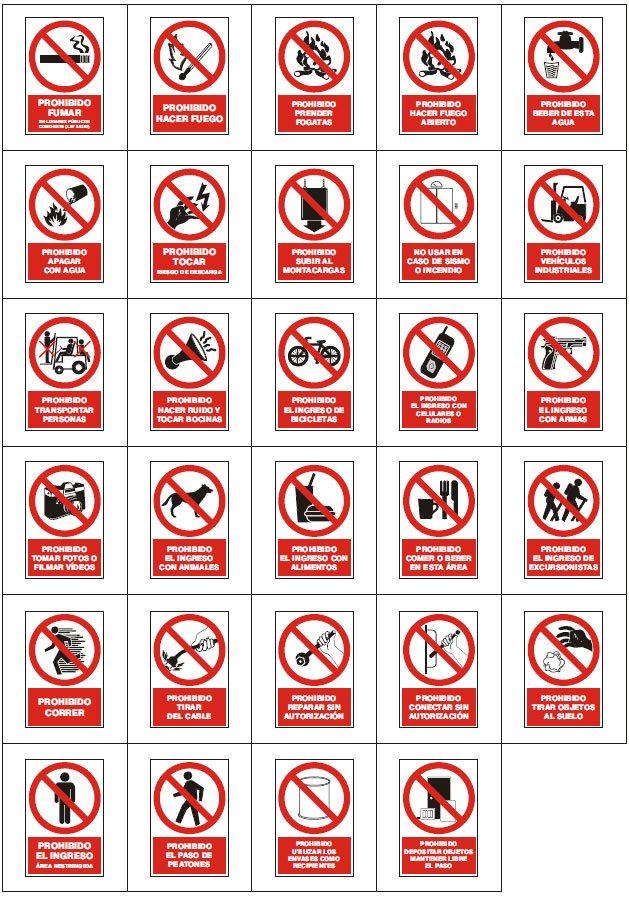 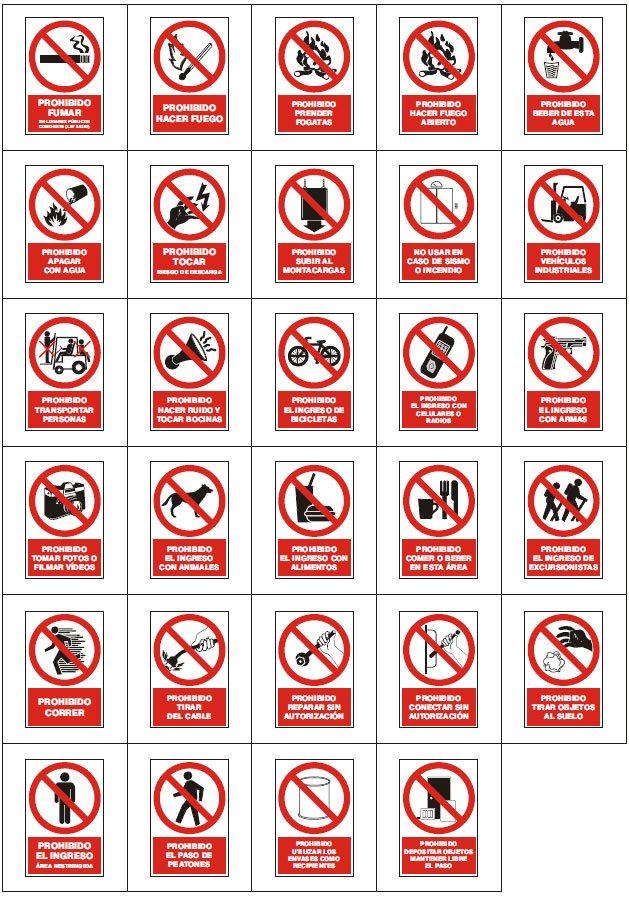 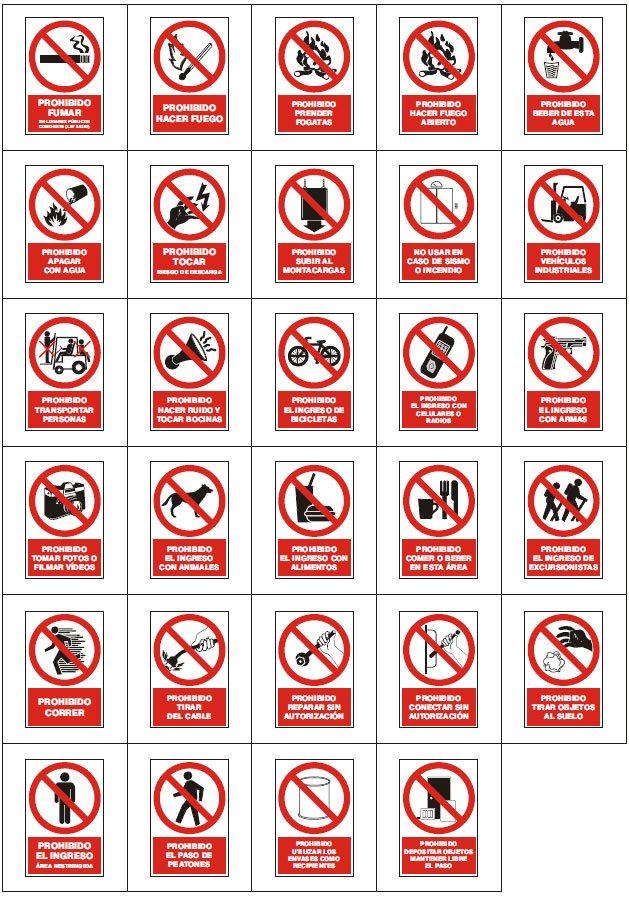 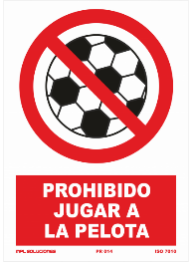 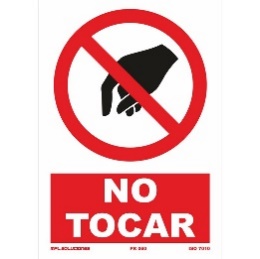 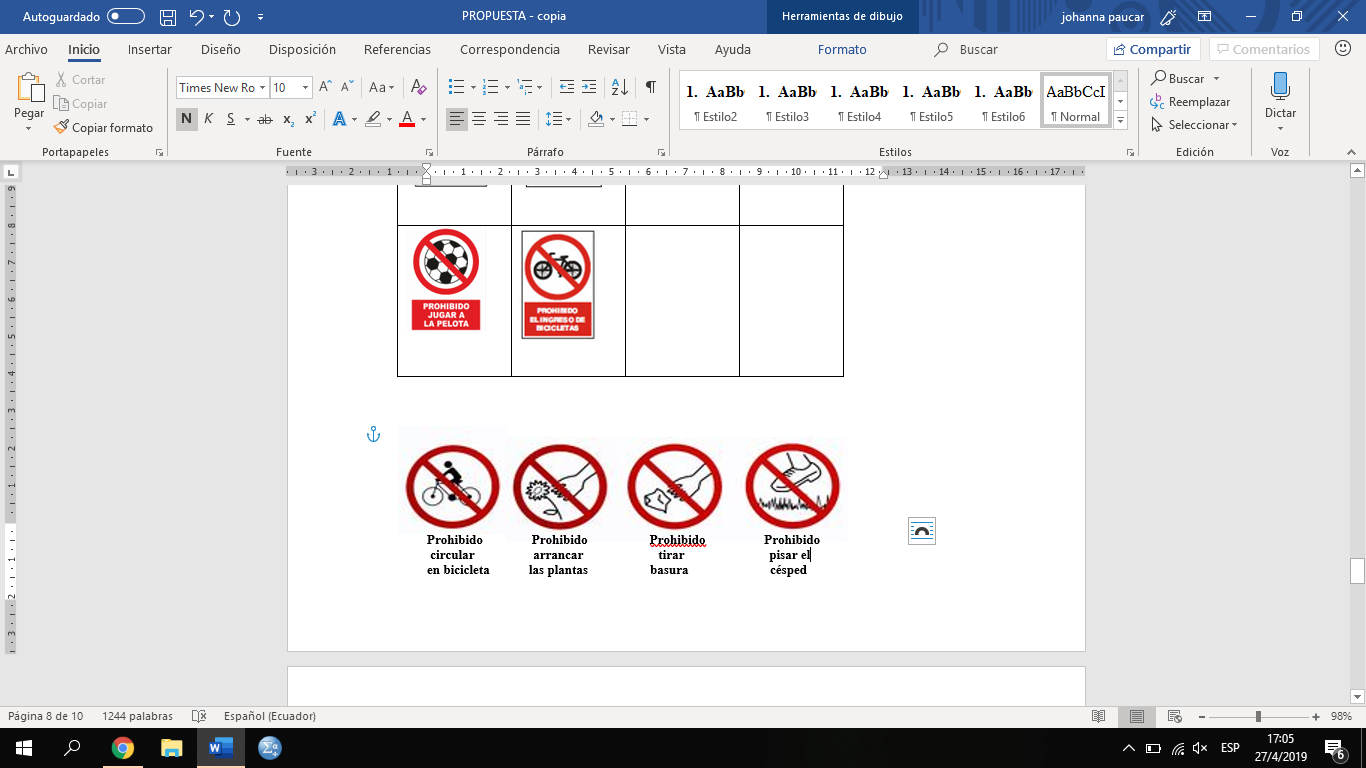 INGENIERÍA EN MERCADOTECNIA
CAPÍTULO IV
Propuesta
Buenas prácticas para Turismo Sostenible en los Cantones Mejía y Rumiñahui
CAPÍTULO IV
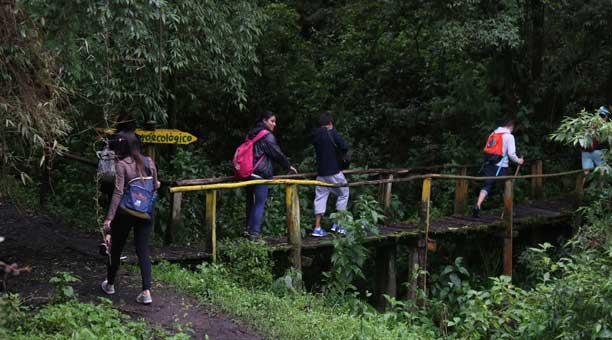 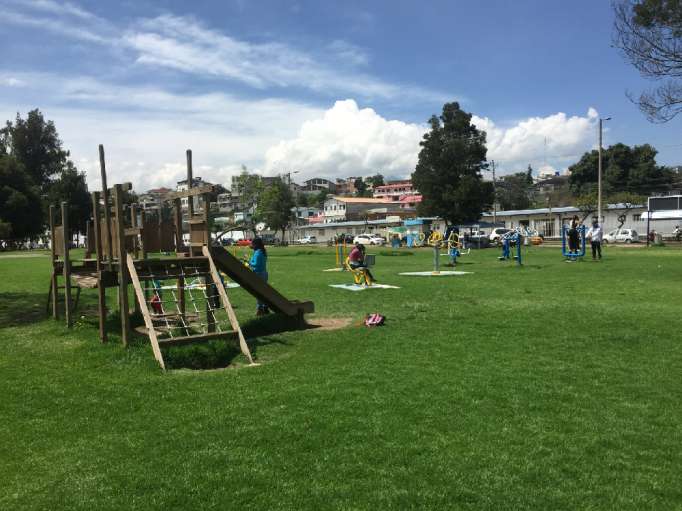 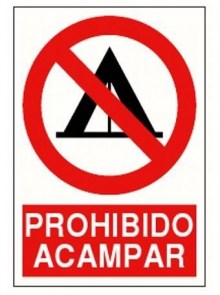 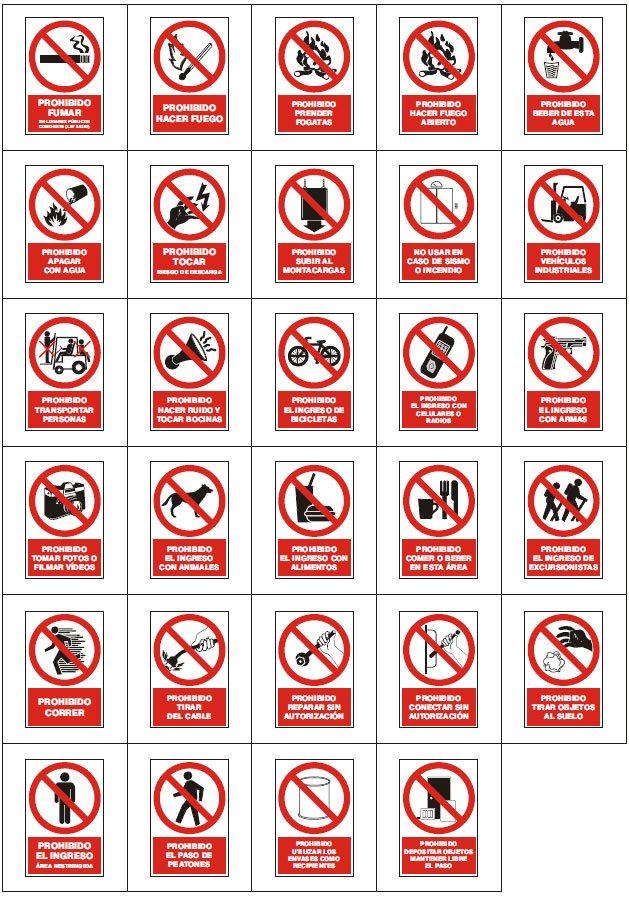 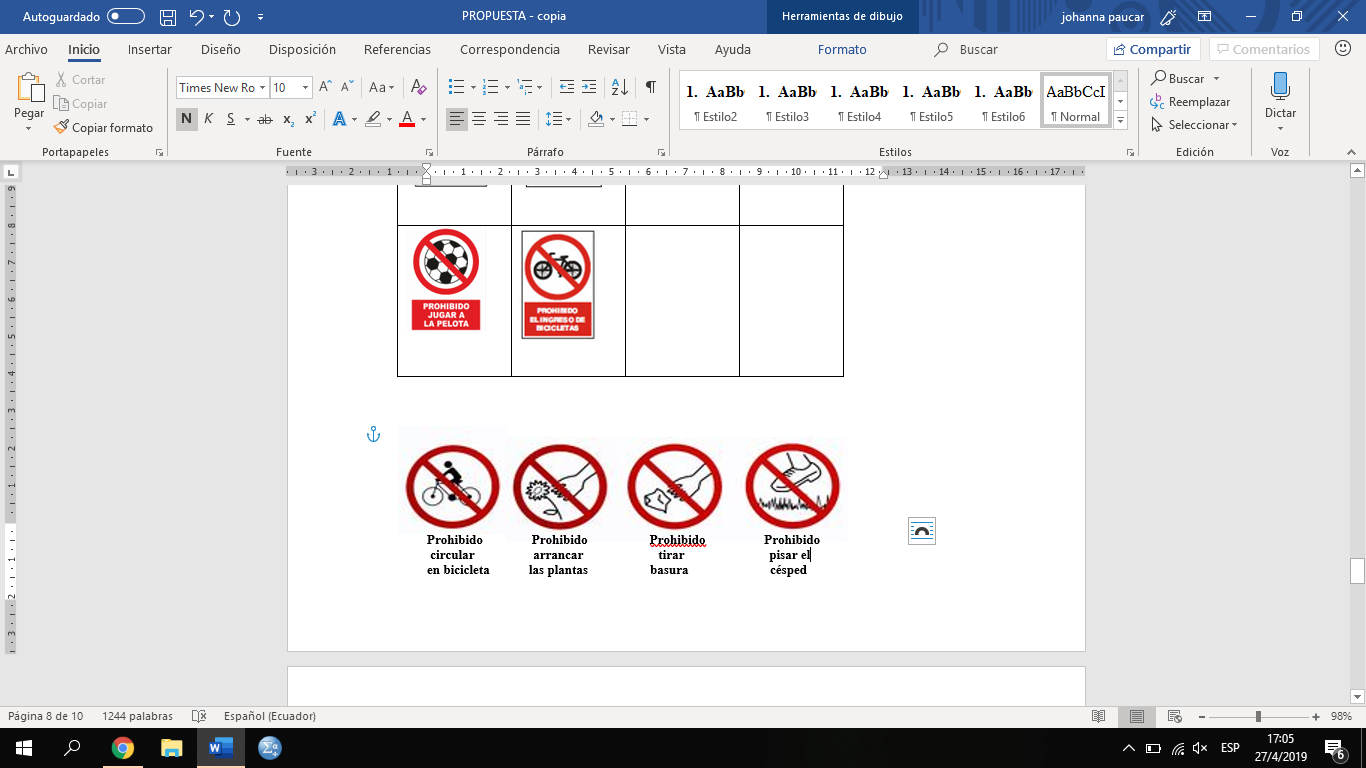 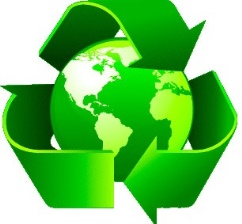 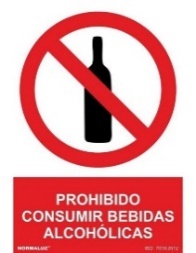 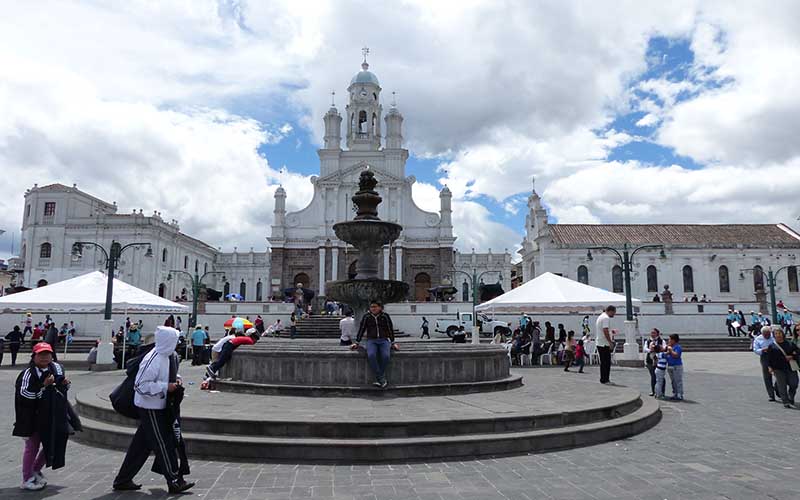 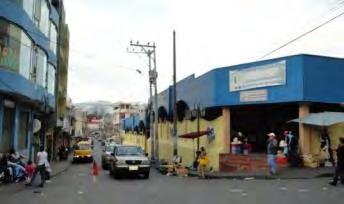 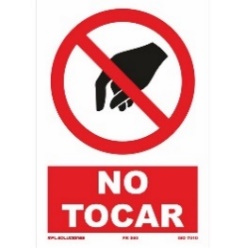 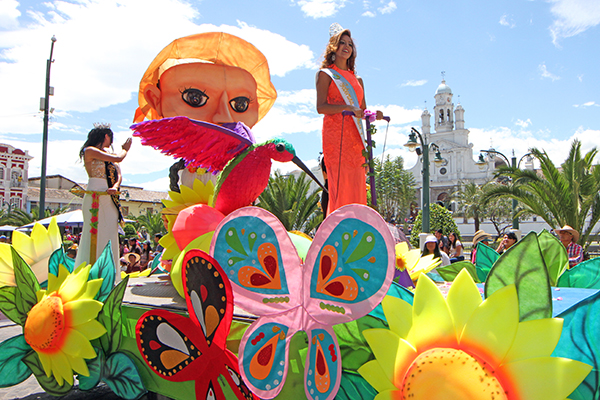 CAPÍTULO V
FESTIVIDADES TÍPICAS
INGENIERÍA EN MERCADOTECNIA
CAPÍTULO V
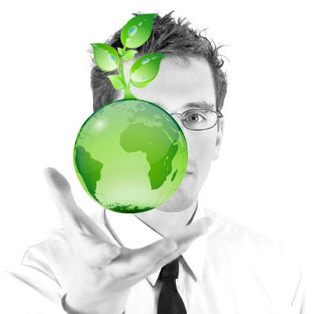 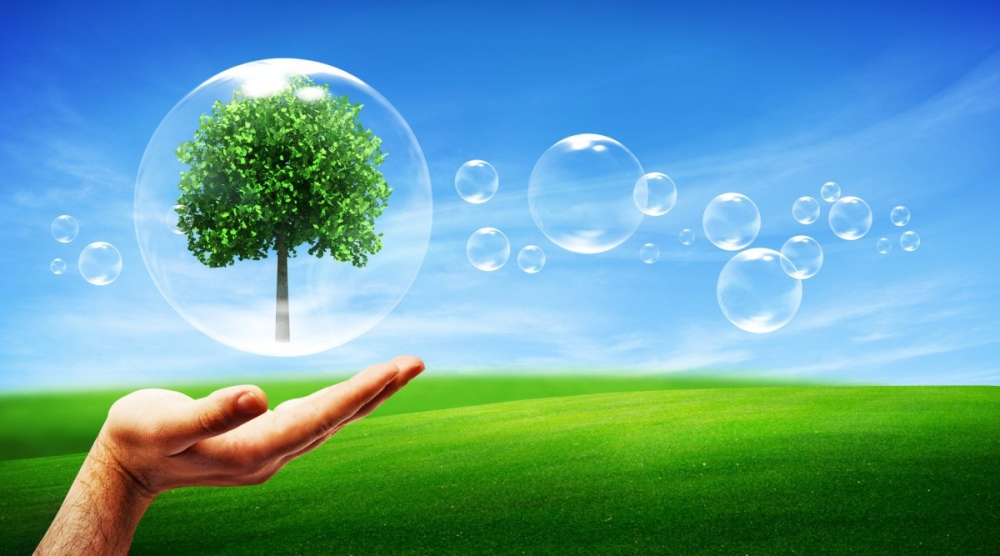 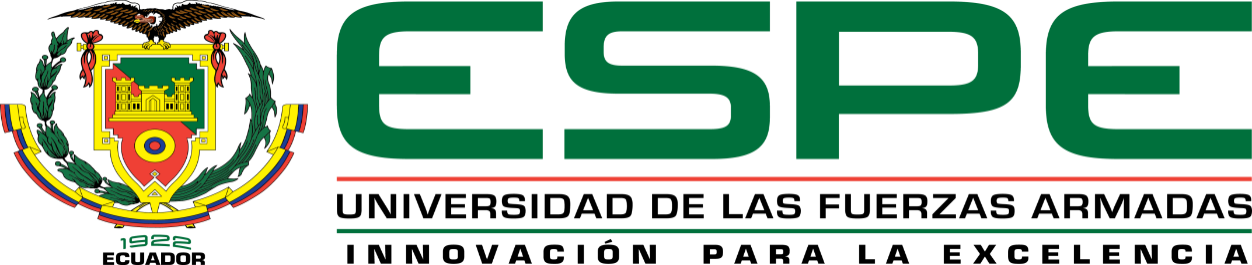 Gracias